JUILLET 2020		           MAISON DES AIDANTS  METROPOLE ROUBAIX TOURCOING
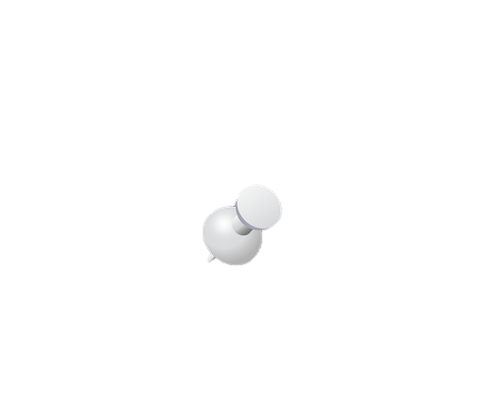 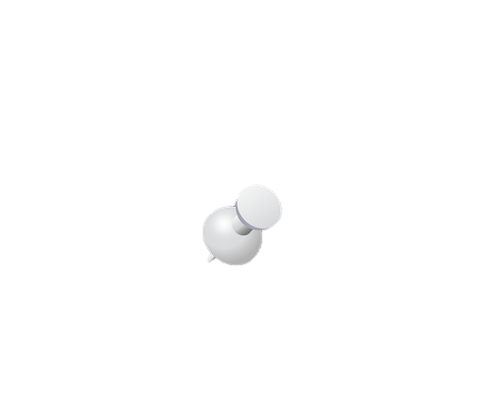 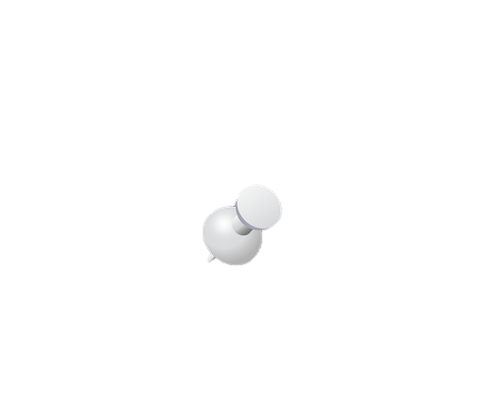 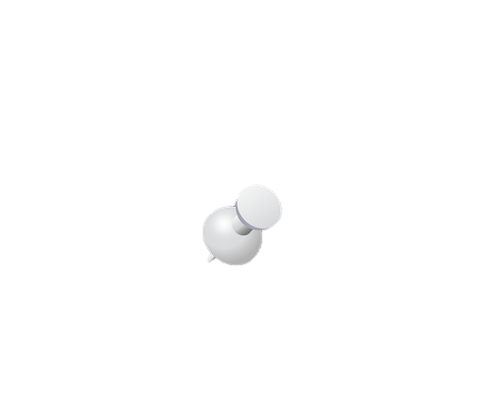 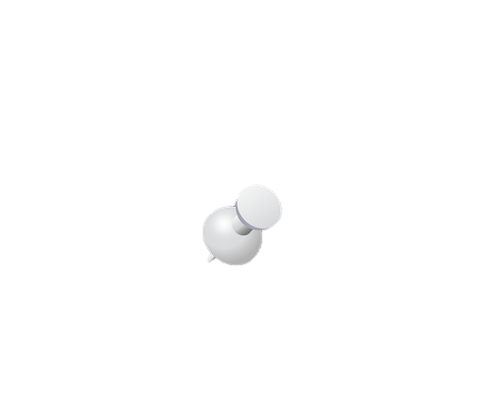 Votre proche peut être accueilli par un membre de l’équipe.
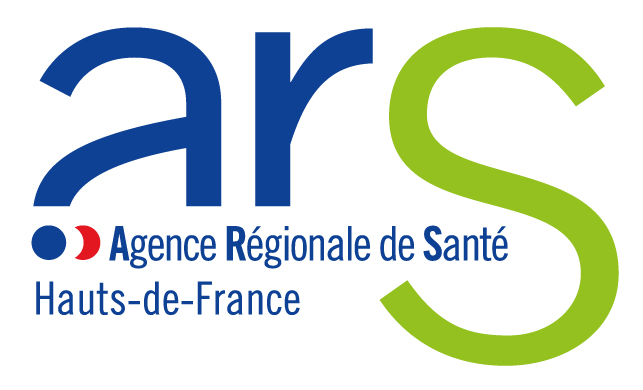 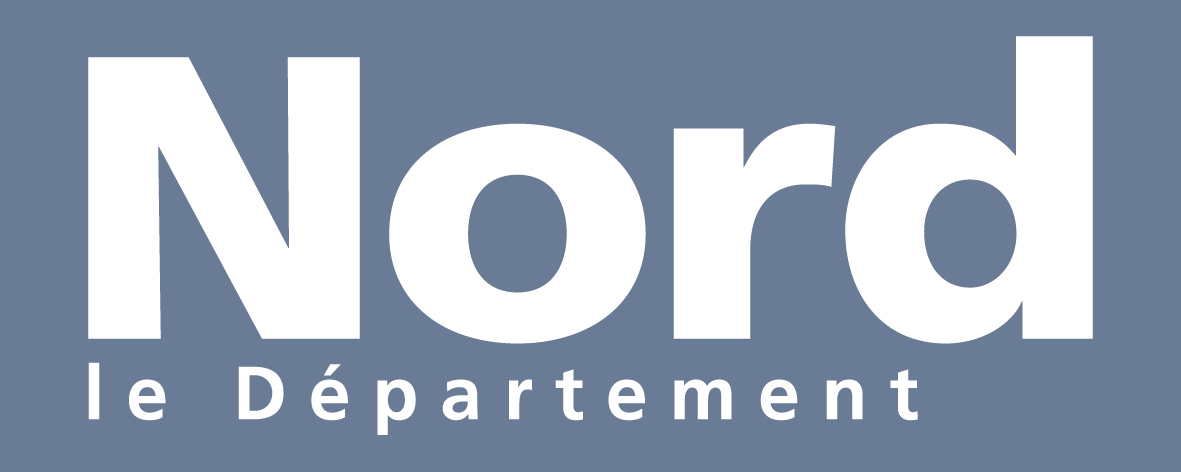 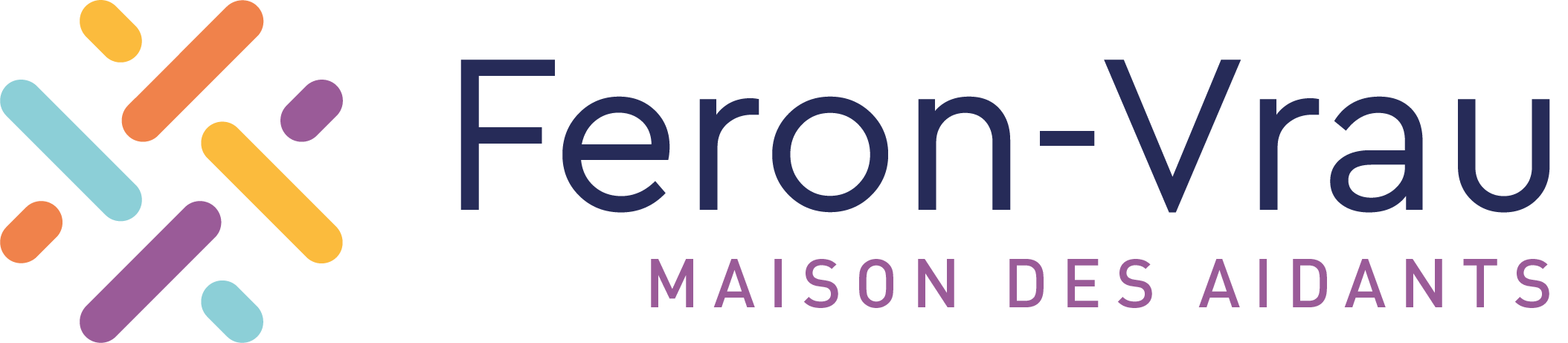 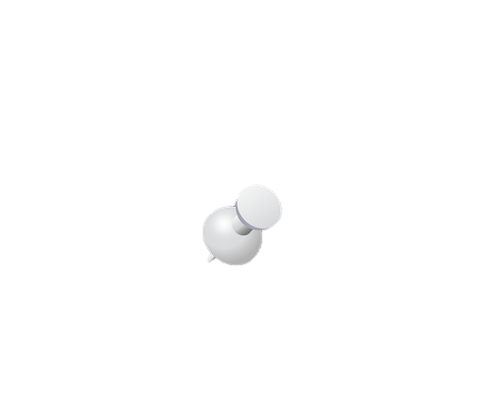 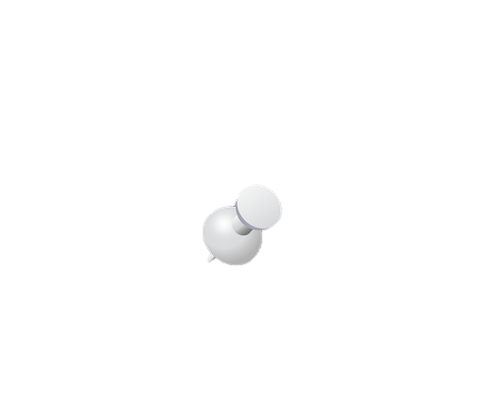 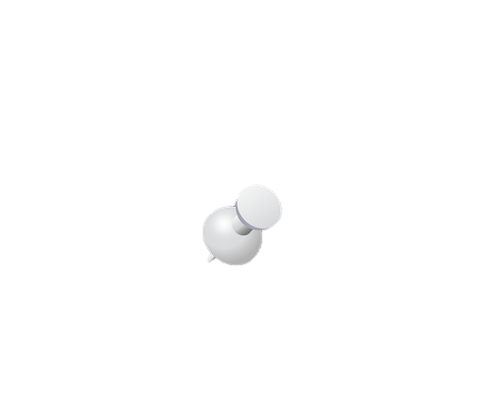 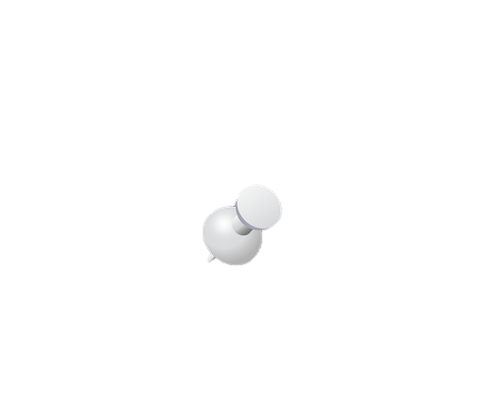 Notre service mandataire à domicile Bulle d’Air est opérationnel.
Il vous permet d’avoir du relais à domicile de manière régulière sur une durée minimale de 3h sans maximum (plusieurs jours d’affilés possible).
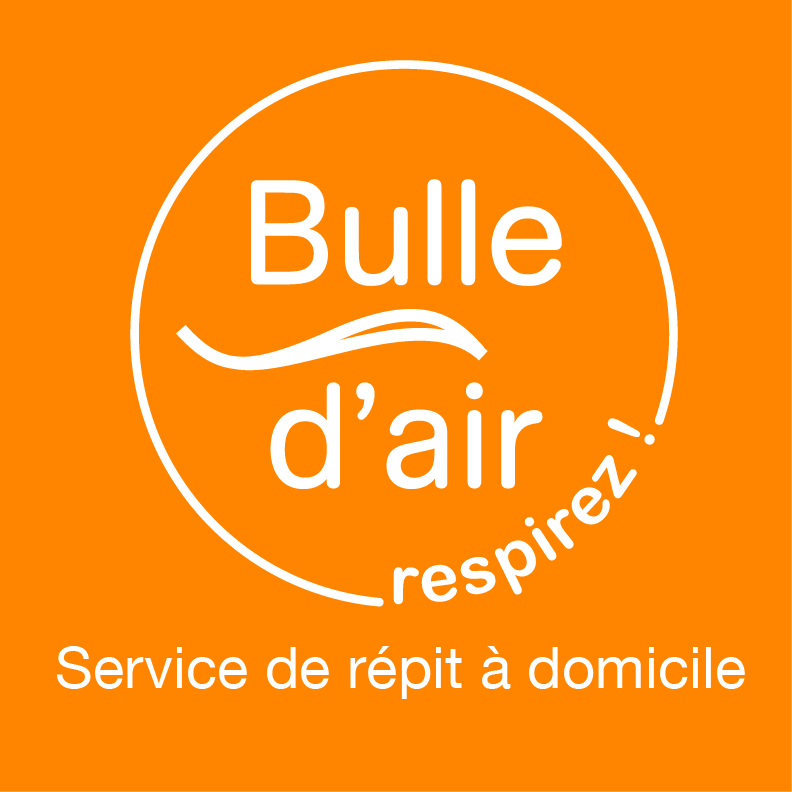 Votre proche peut être accueilli par un membre de l’équipe lors des activités de répit.